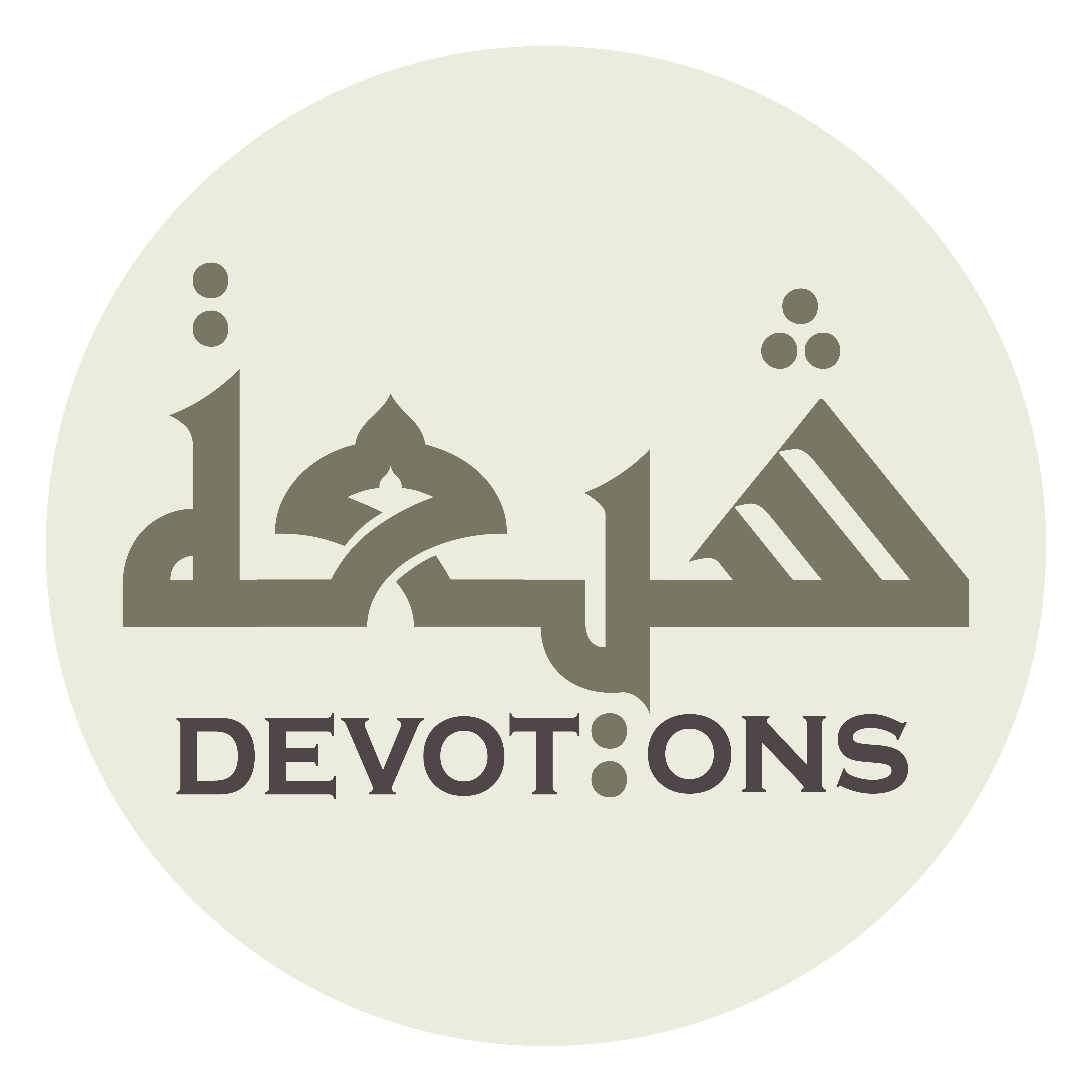 Dua 38 - Sahifat Sajjadiyyah
أَللَّهُمَّ إِنِّيْ أَعْتَـذِرُ إِلَيْـكَ
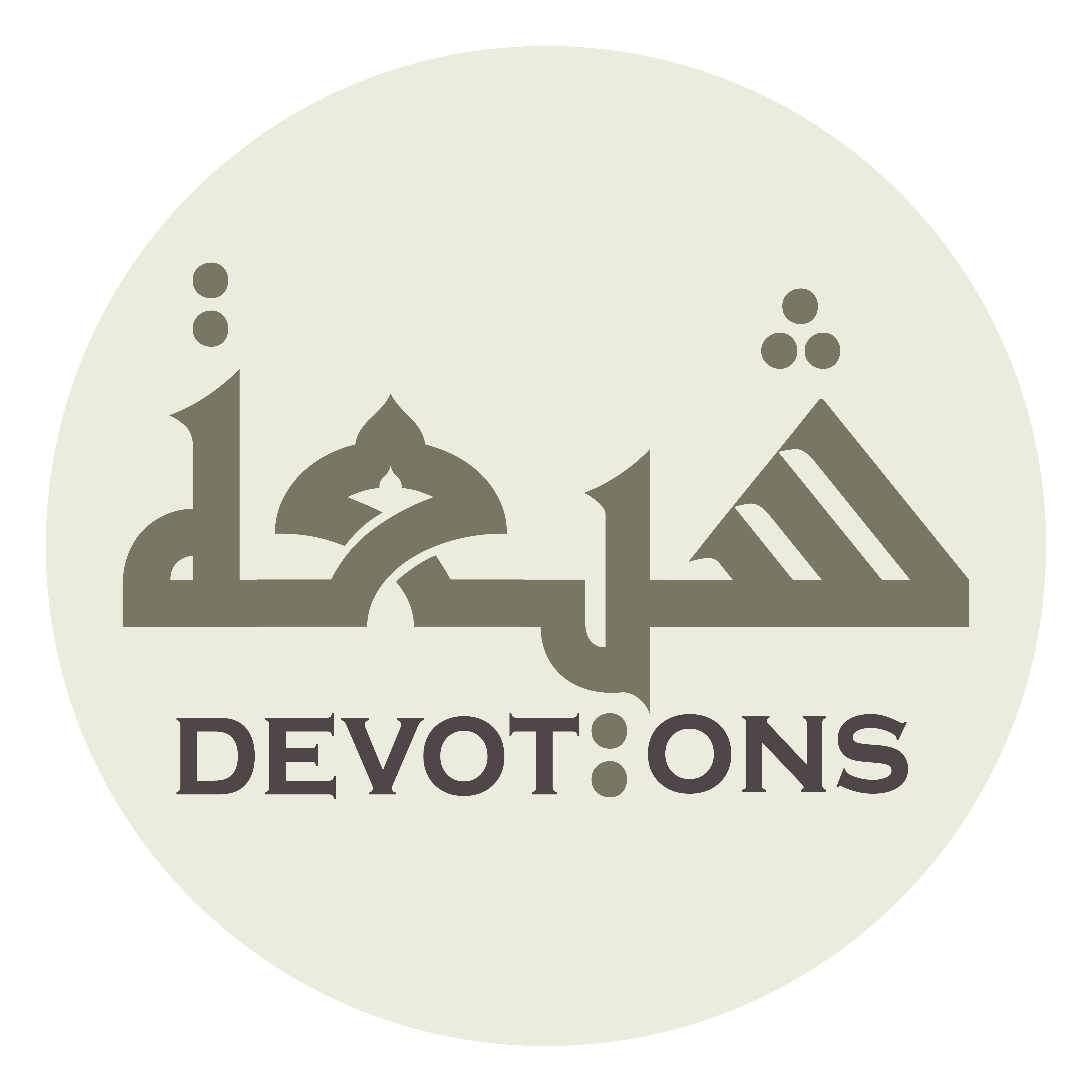 اَللَّهُمَّ صَلِّ عَلَى مُحَمَّدٍ وَ آلِ مُحَمَّدٍ

allāhumma ṣalli `alā muḥammadin wa āli muḥammad

O' Allāh send Your blessings on Muhammad and the family of Muhammad.
Dua 38 - Sahifat Sajjadiyyah
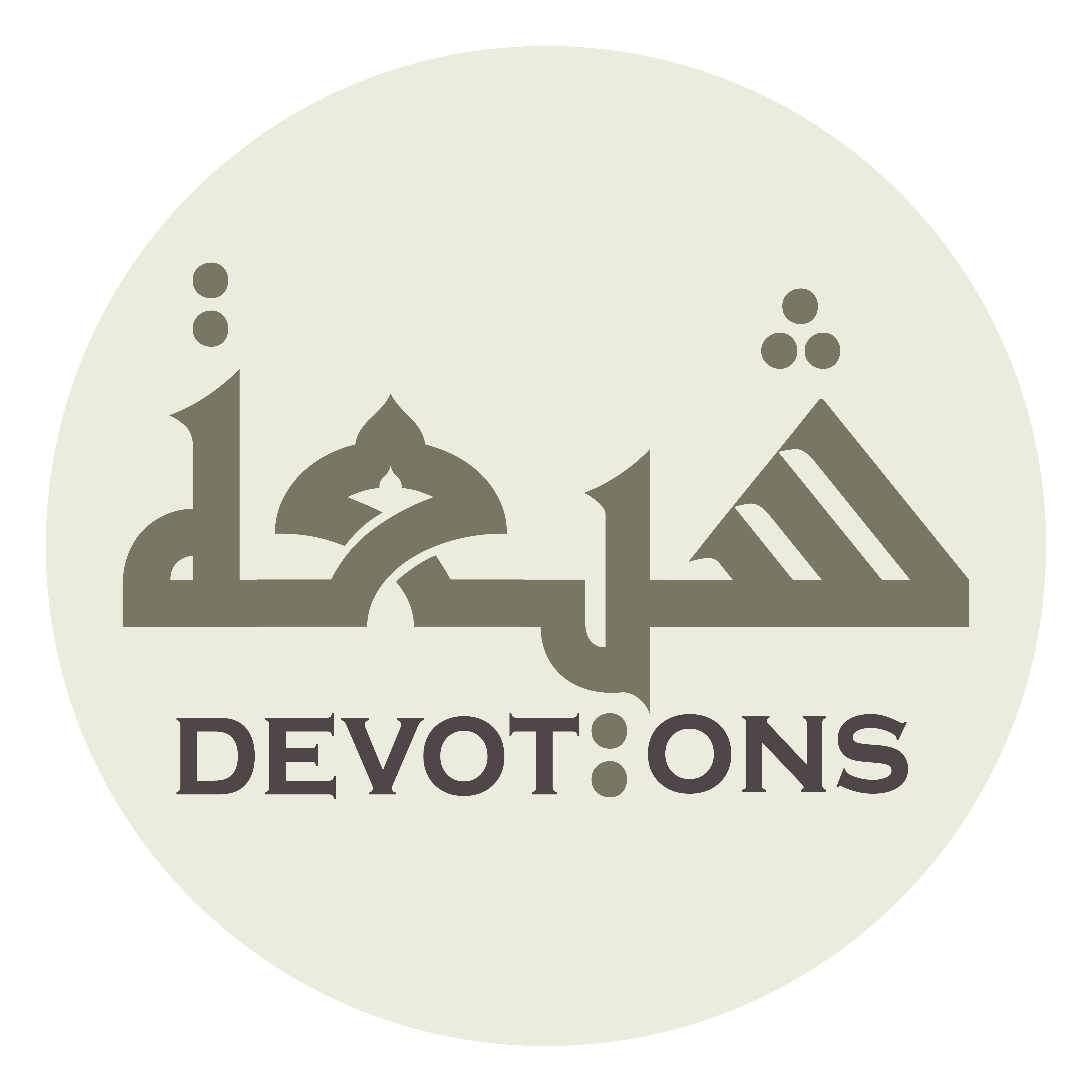 بِسْمِ اللَّـهِ الرَّحْمَـٰنِ الرَّحِيمِ

bismillāhir raḥmānir raḥīm

In the Name of Allāh,the All-beneficent, the All-merciful.
Dua 38 - Sahifat Sajjadiyyah
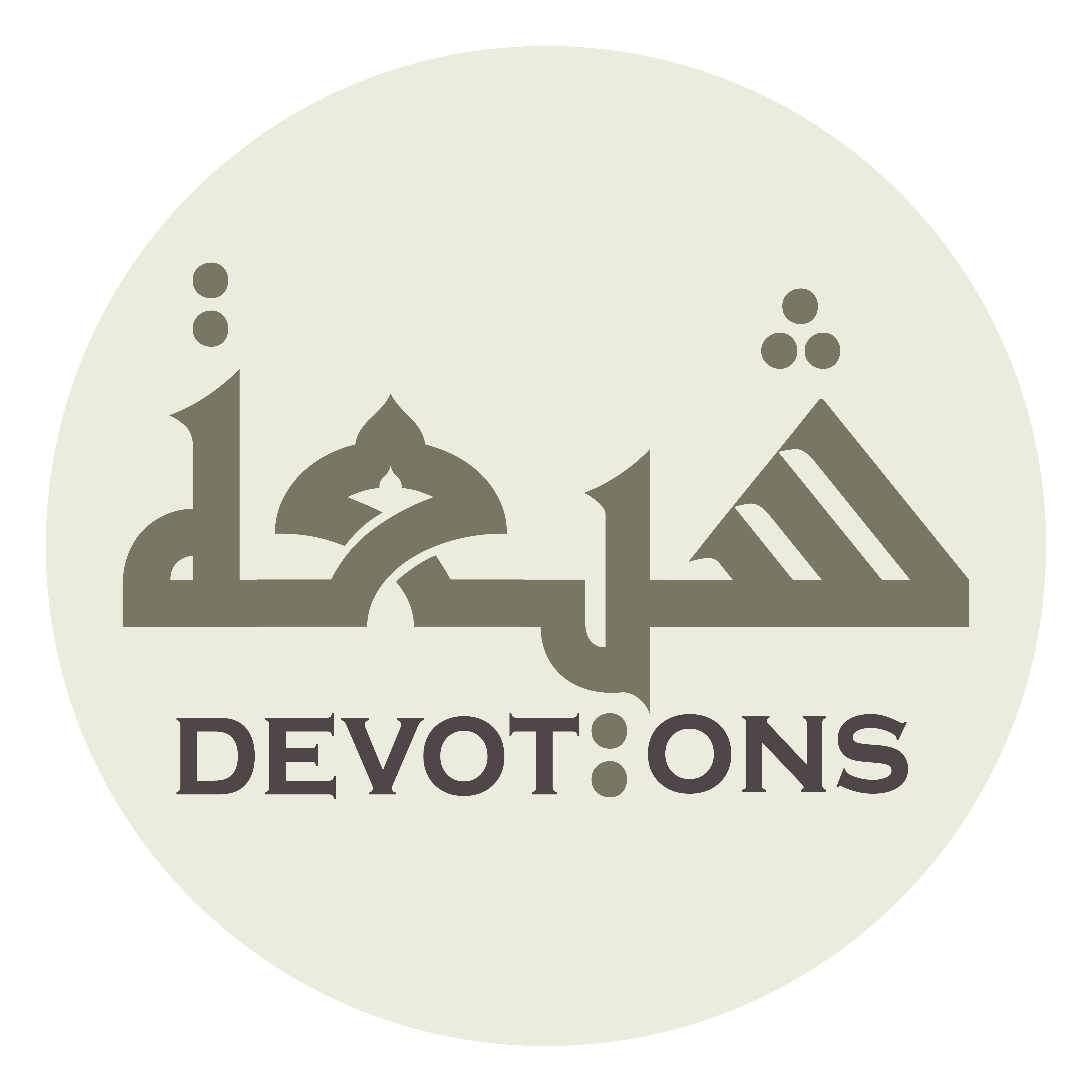 أَللَّهُمَّ إِنِّيْ أَعْتَـذِرُ إِلَيْـكَ

allāhumma innī a`tadhiru ilayk

O God, I ask pardon from You for
Dua 38 - Sahifat Sajjadiyyah
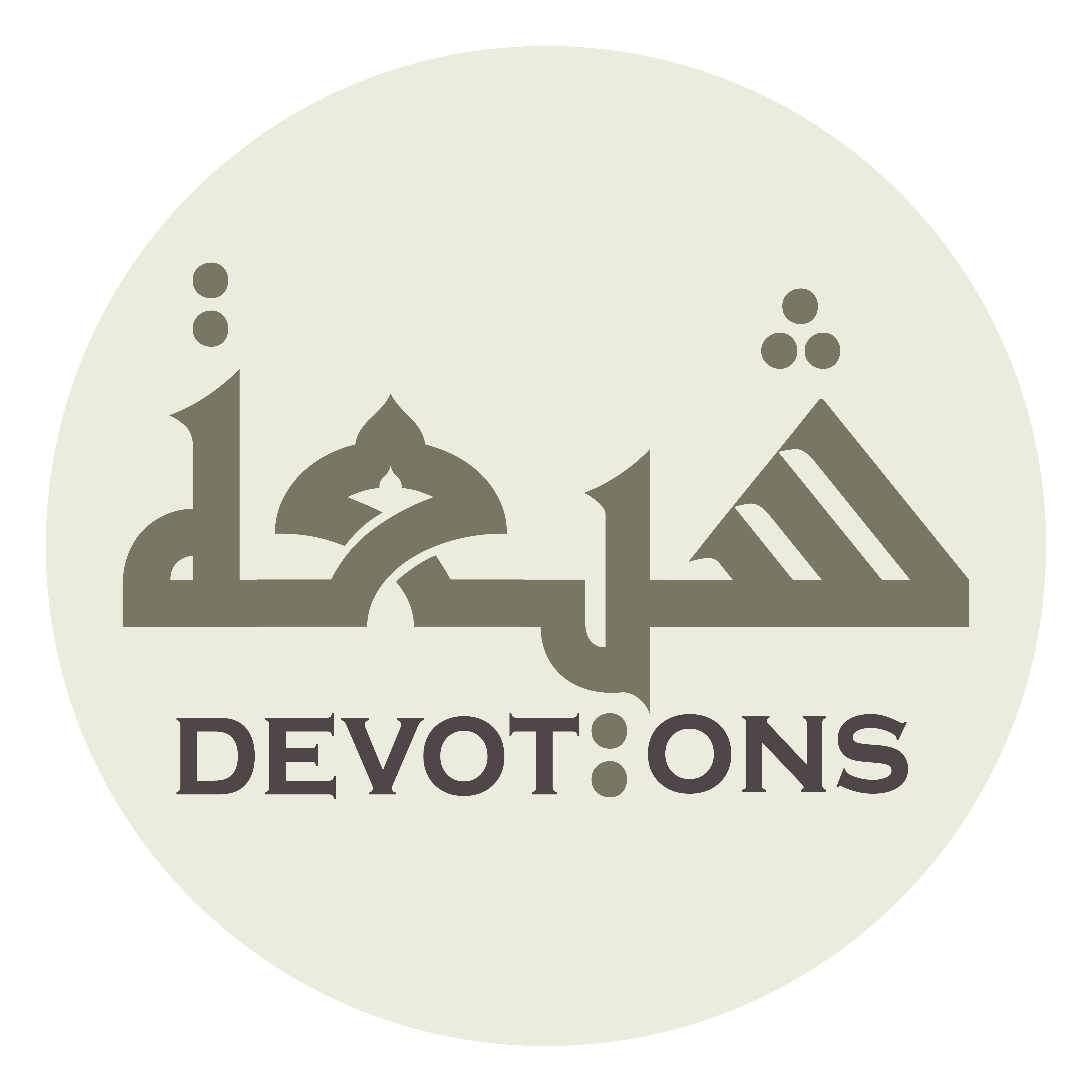 مِنْ مَـظْلُومٍ ظُلِمَ بِحَضْرَتِيْ فَلَمْ أَنْصُرْهُ

min maẓlūmin ẓulima biḥaḍratī falam anṣur-h

the person wronged in my presence whom I did not help,
Dua 38 - Sahifat Sajjadiyyah
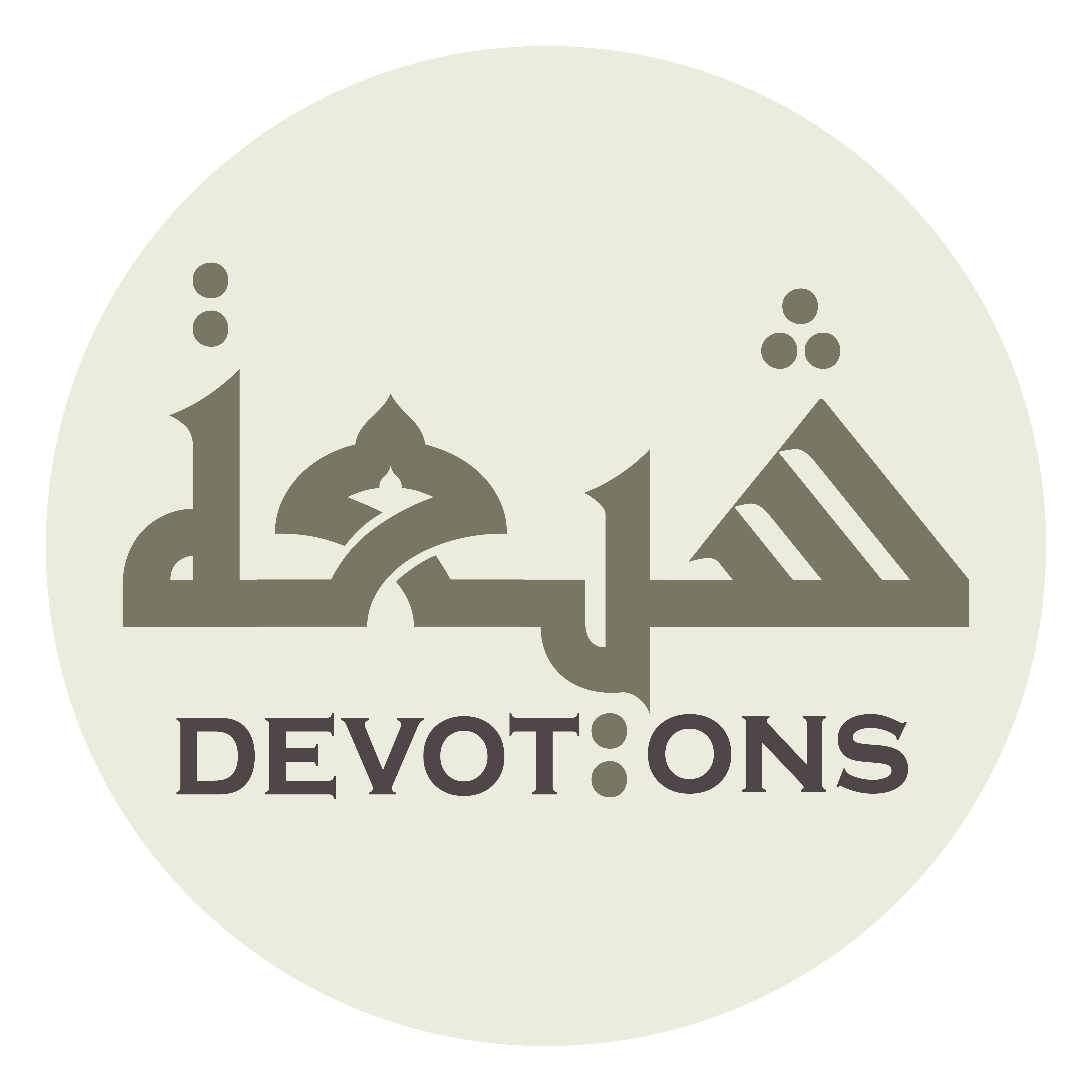 وَمِنْ مَعْرُوفٍ أُسْدِيَ إِلَيَّ فَلَمْ أَشْكُرْهُ

wamin ma`rūfin usdiya ilayya falam ashkur-h

the favour conferred upon me for which I returned no thanks,
Dua 38 - Sahifat Sajjadiyyah
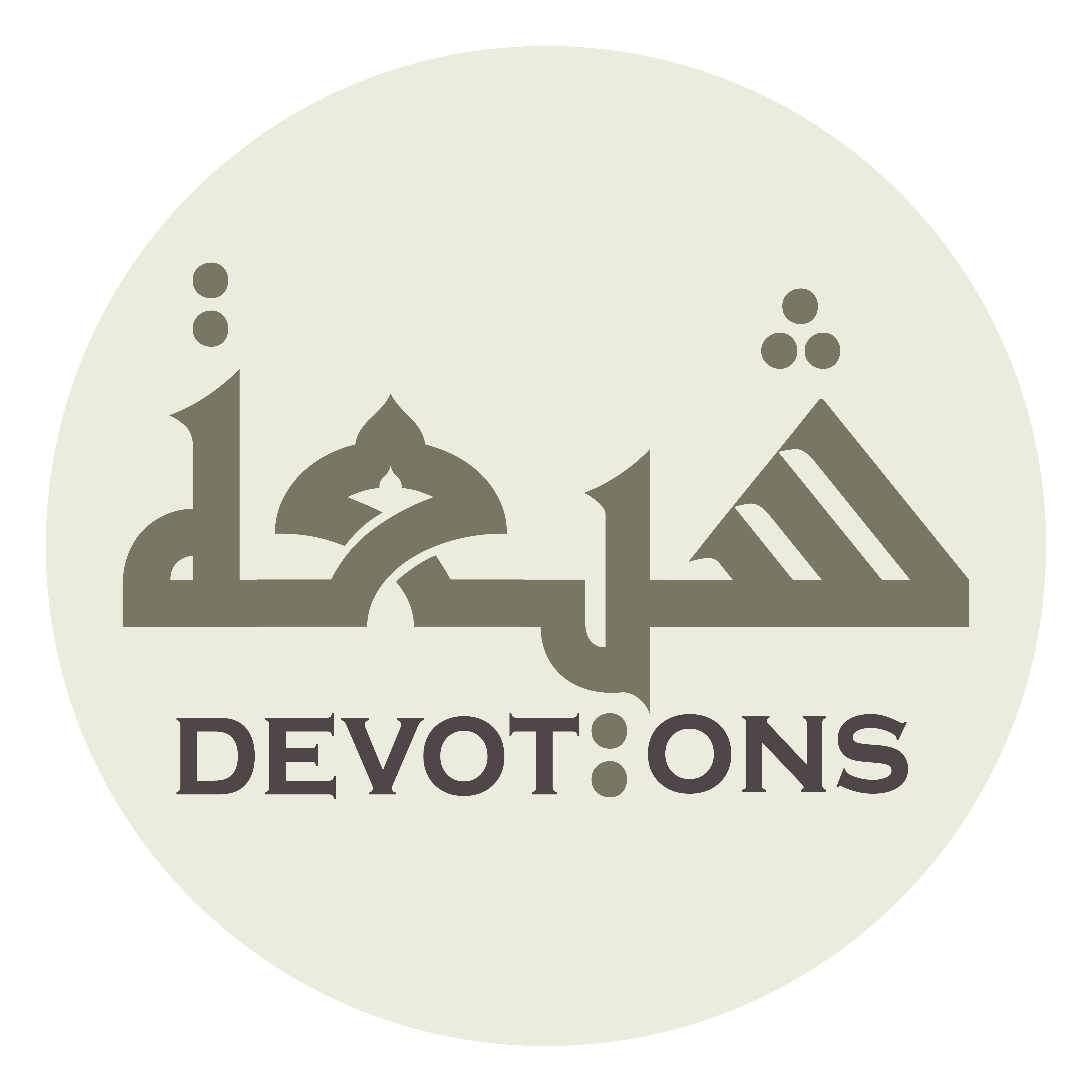 وَمِنْ مُسِيءٍ اعْتَذَرَ إِلَيَّ فَلَمْ أَعْذِرْهُ

wamin musī-ini`tadhara ilayya falam a`dhir-h

the evildoer who asked pardon from me and whom I did not pardon,
Dua 38 - Sahifat Sajjadiyyah
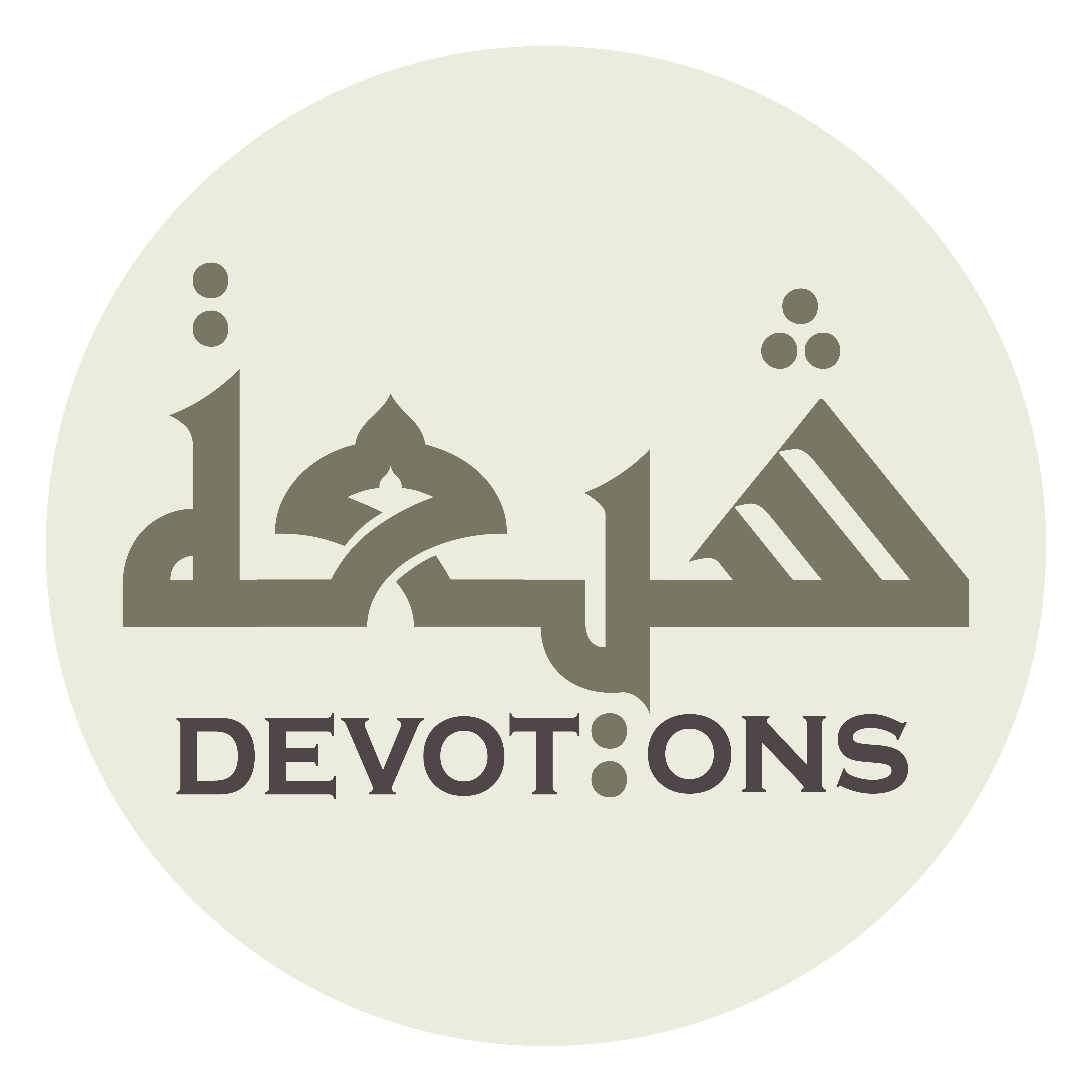 وَمِنْ ذِيْ فَاقَةٍ سَأَلَنِيْ فَلَمْ أُوثِرْهُ

wamin dhī fāqatin sa-alanī falam ūthir-h

the needy person who asked from me and whom I preferred not over myself,
Dua 38 - Sahifat Sajjadiyyah
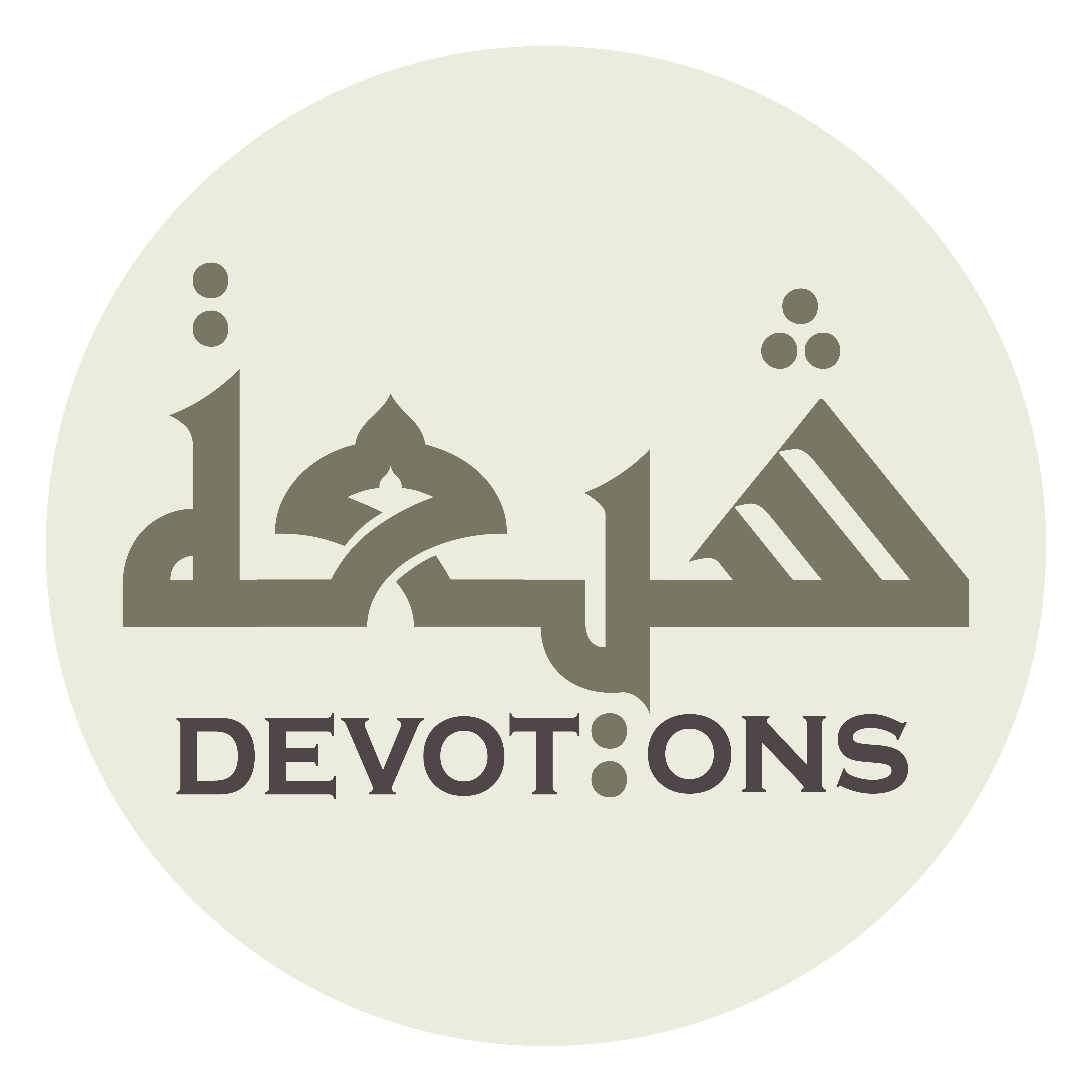 وَمِنْ حَقِّ ذِيْ حَقٍّ لَزِمَنِيْ لِمُؤْمِنٍ فَلَمْ أُوَفِّرْهُ

wamin ḥaqqi dhī ḥaqqin lazimanī limu-minin falam uwaffir-h

the right of a believer who possesses a right incumbent upon me which I did not fulfil,
Dua 38 - Sahifat Sajjadiyyah
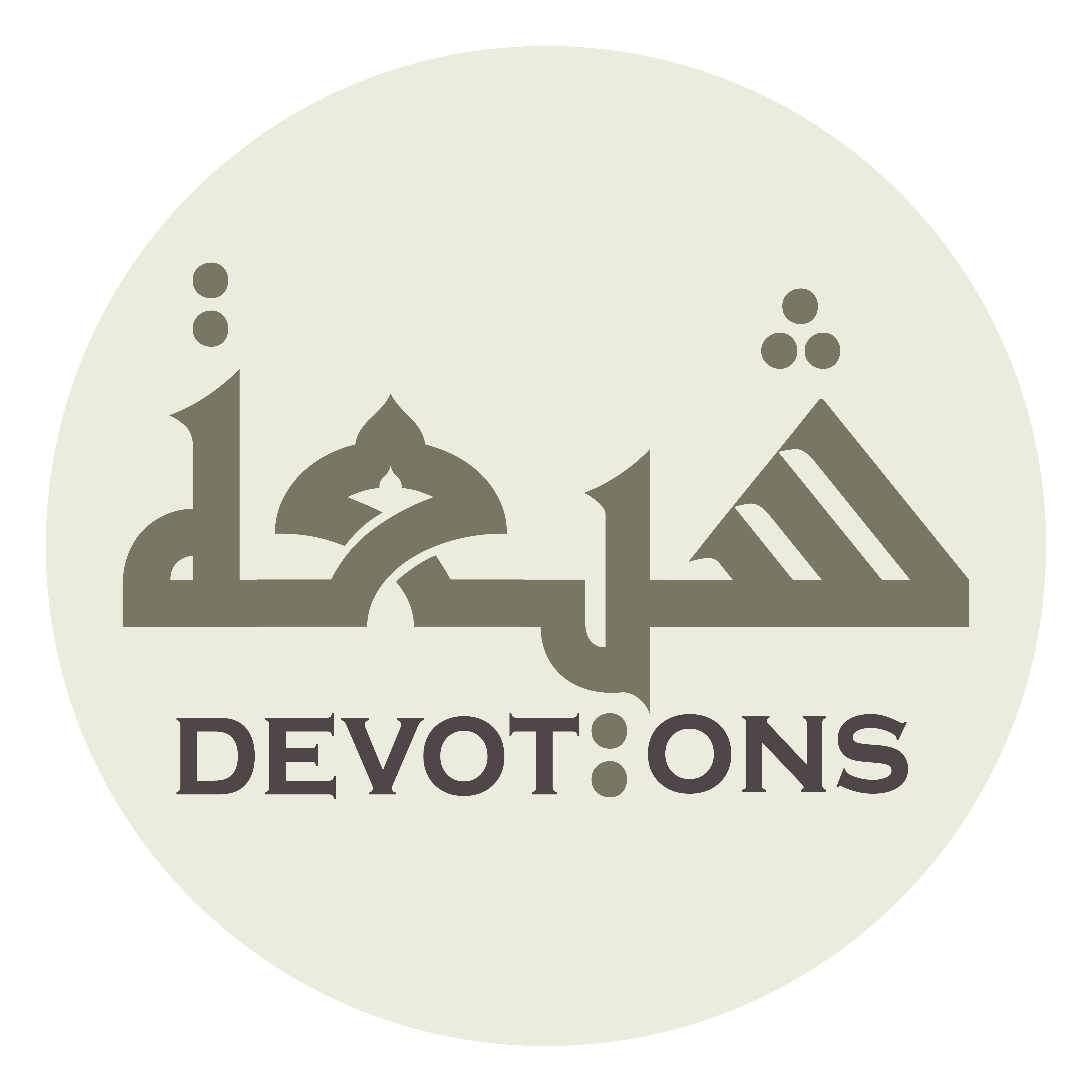 وَمِنْ عَيْبِ مُؤْمِنٍ ظَهَرَ لِيْ فَلَمْ أَسْتُرْهُ

wamin `aybi mu-minin ẓahara lī falam astur-h

the fault of a believer which became evident to me and which I did not conceal,
Dua 38 - Sahifat Sajjadiyyah
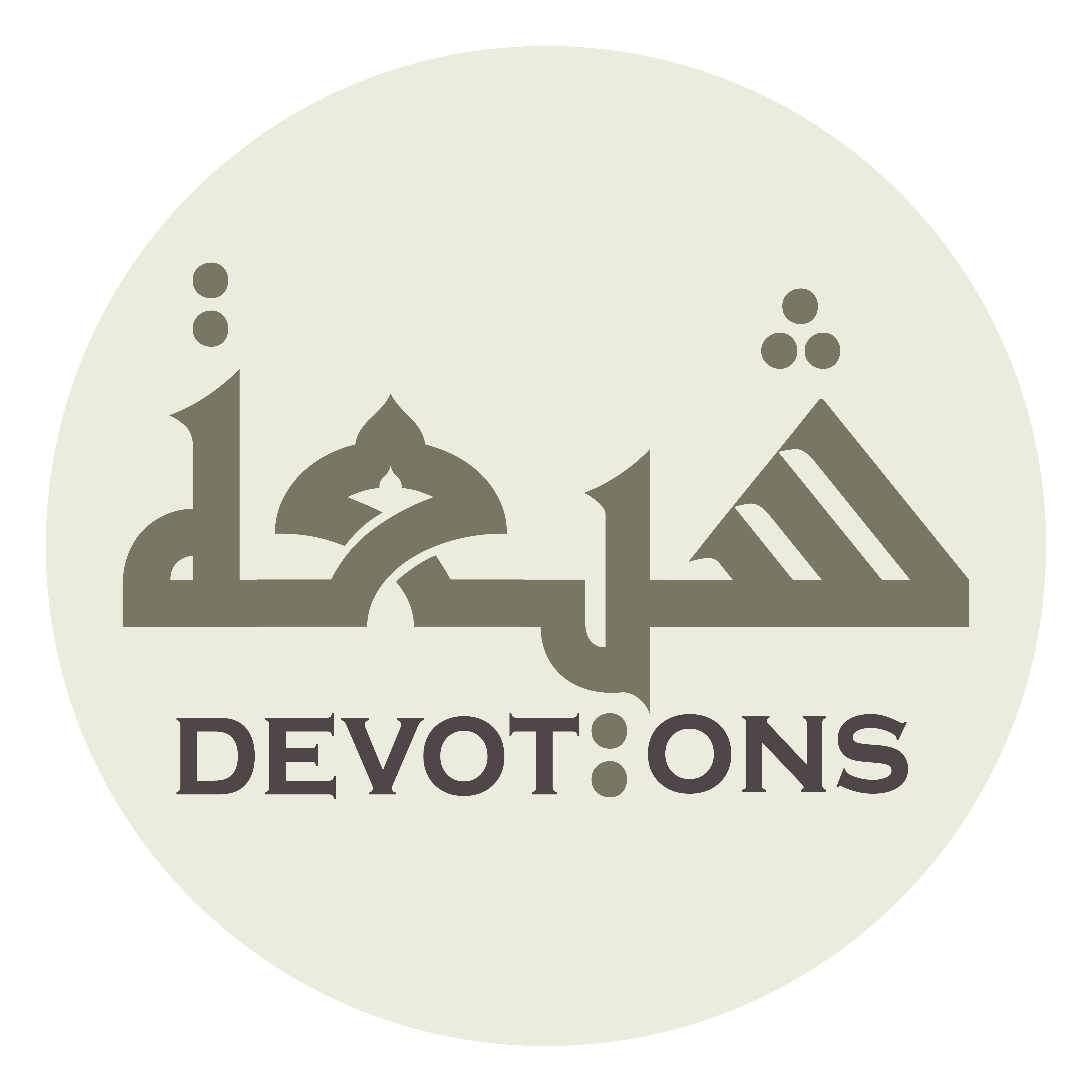 وَمِنْ كُلِّ إِثْمٍ عَرَضَ لِيْ فَلَمْ أَهْجُرْهُ

wamin kulli ithmin `araḍa lī falam ahjur-h

and every sin which presented itself to me and which I failed to avoid.
Dua 38 - Sahifat Sajjadiyyah
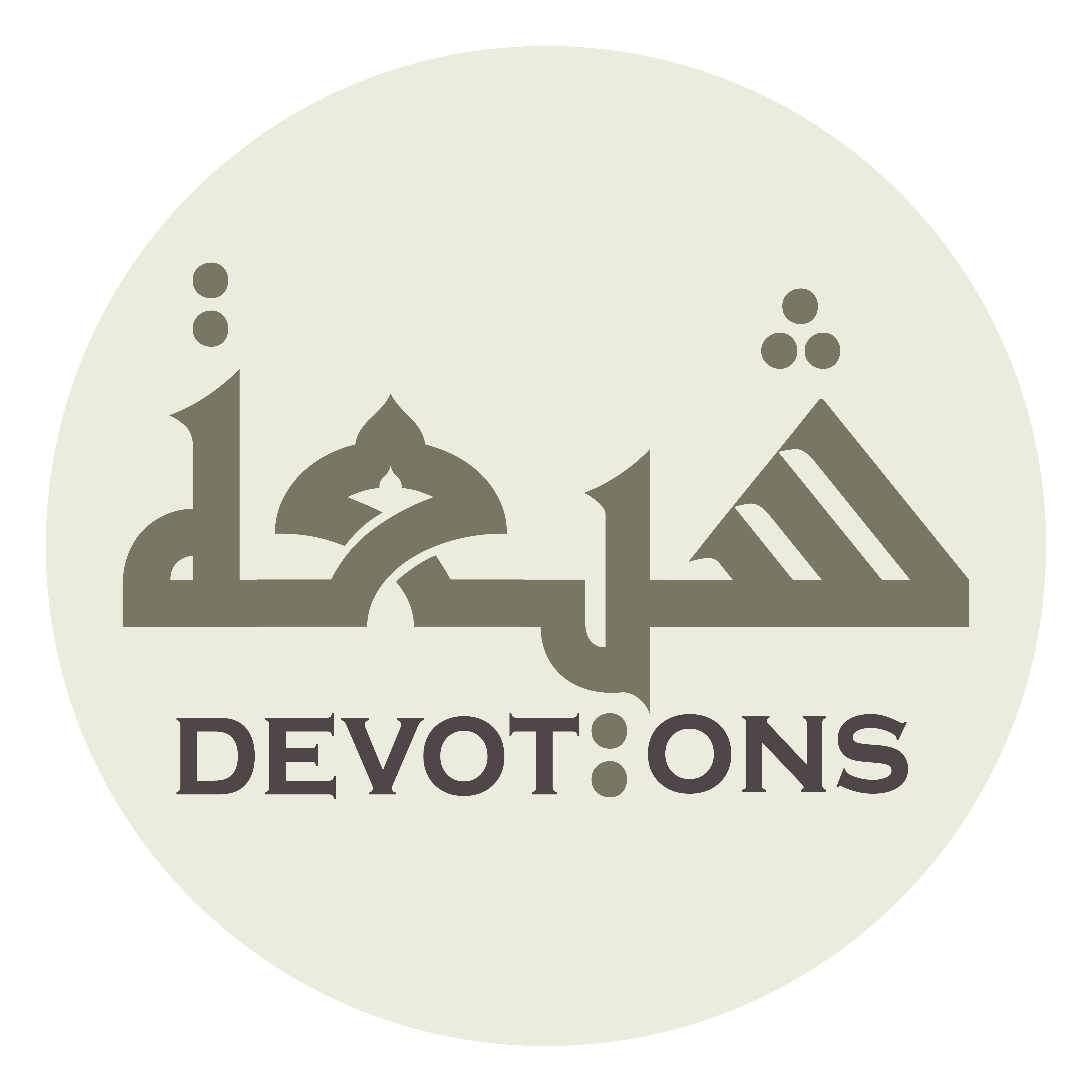 أَعْتَذِرُ إِلَيْكَ يَا إِلَهِيْ مِنْهُنَّ

a`tadhiru ilayka yā ilahī minhunn

I ask pardon, my God, for all of these
Dua 38 - Sahifat Sajjadiyyah
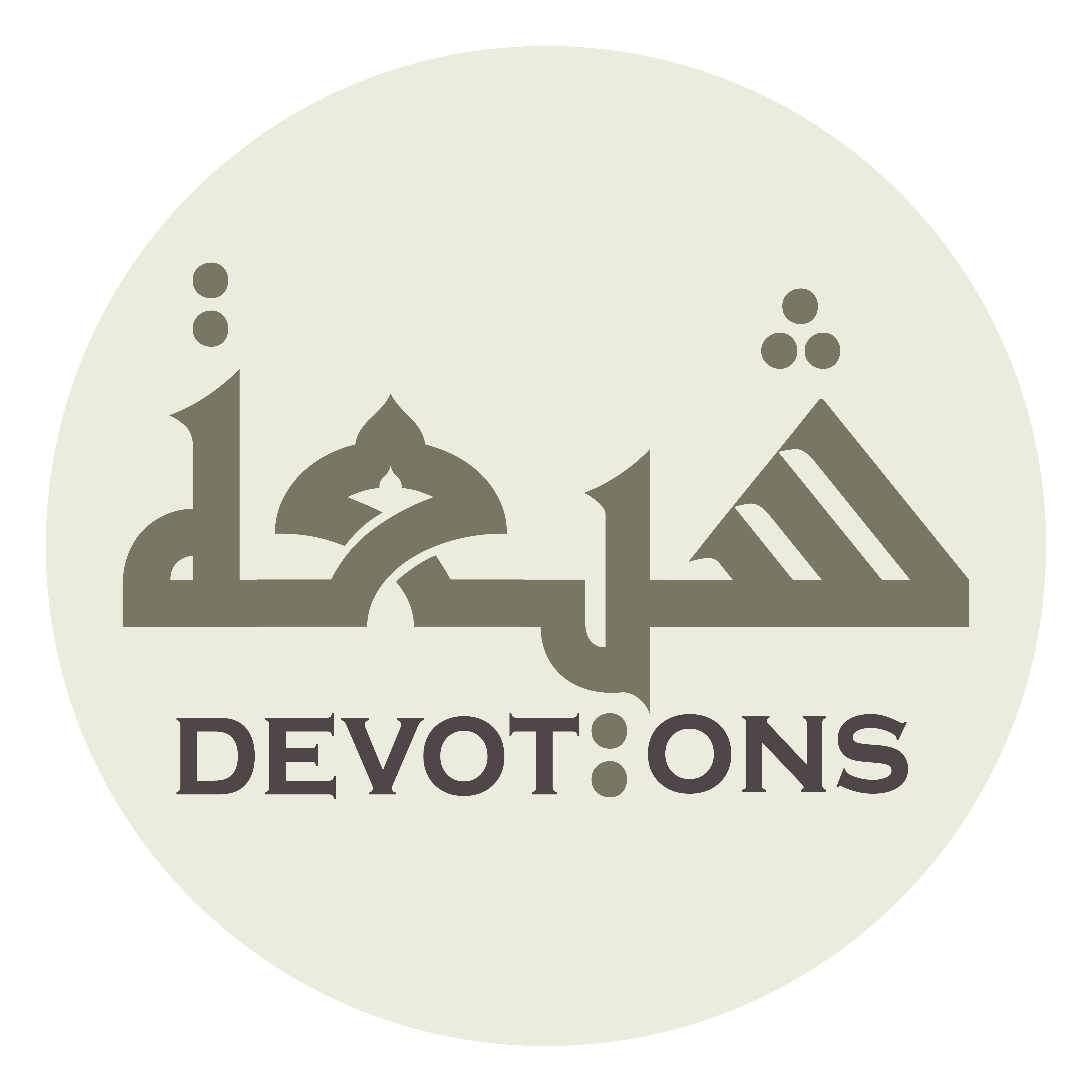 وَمِنْ نَظَائِرِهِنَّ اعْتِذَارَ نَدَامَةٍ

wamin naẓā-irihinna`tidhāra nadāmah

and their likes, with an asking of pardon in remorse
Dua 38 - Sahifat Sajjadiyyah
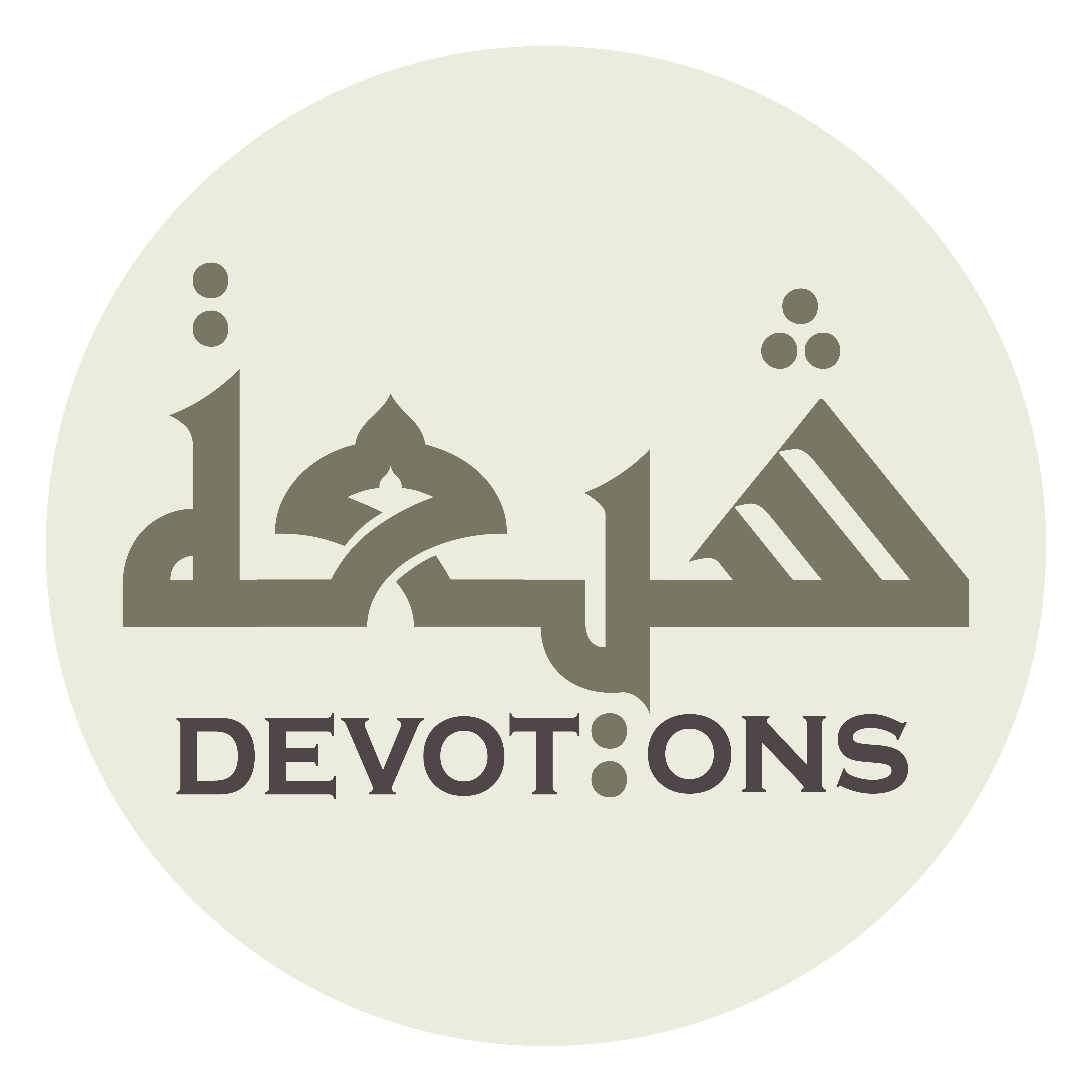 يَكُونُ وَاعِظًا لِمَا بَيْنَ يَدَيَّ مِنْ أَشْبَاهِهِنَّ

yakūnu wā`iẓan limā bayna yadayya min ashbāhihinn

which may act as an admonisher against similar things ahead of me.
Dua 38 - Sahifat Sajjadiyyah
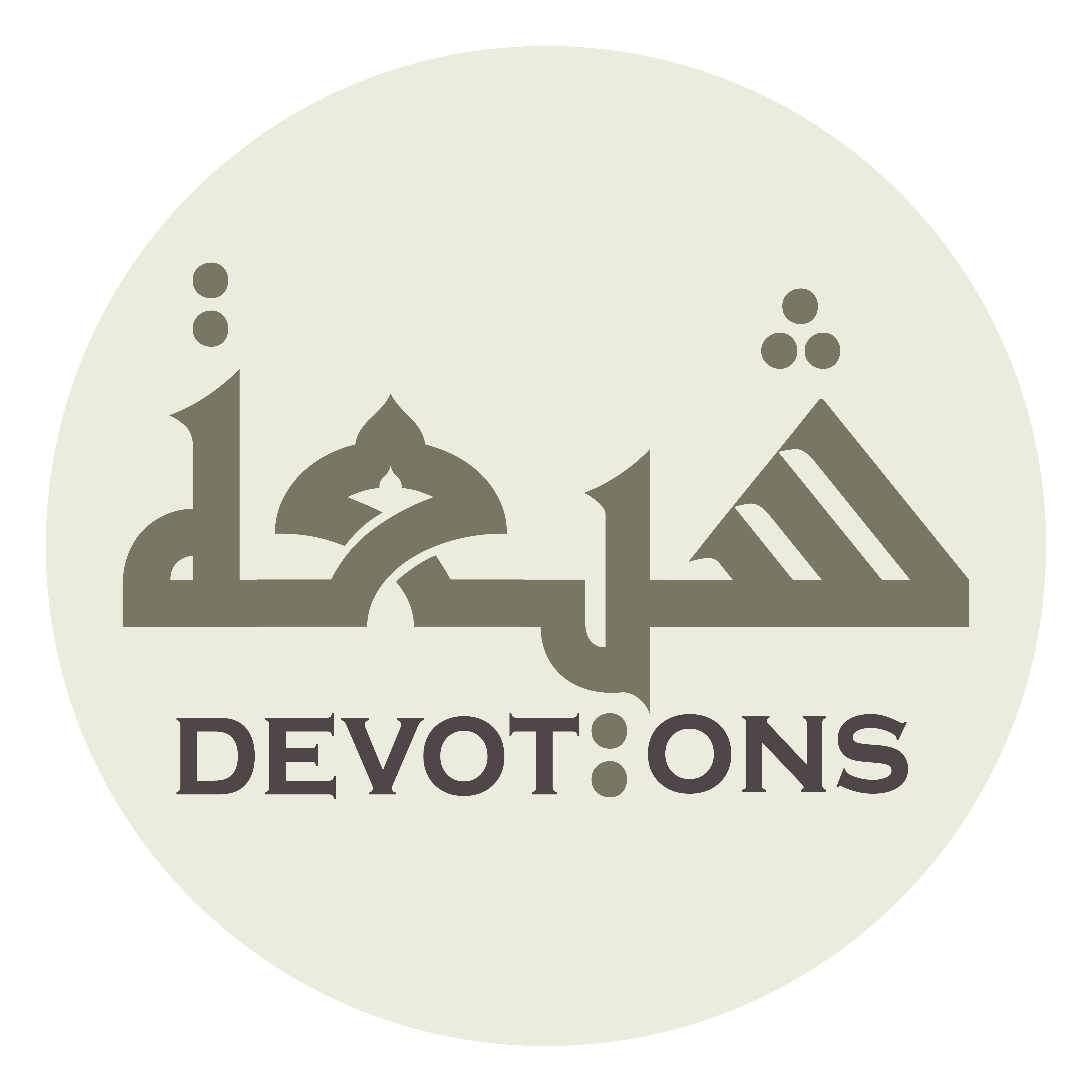 فَصَلِّ عَلَى مُحَمَّدٍ وَ آلِهِ

faṣalli `alā muḥammadin wa ālih

So bless Muhammad and his Household
Dua 38 - Sahifat Sajjadiyyah
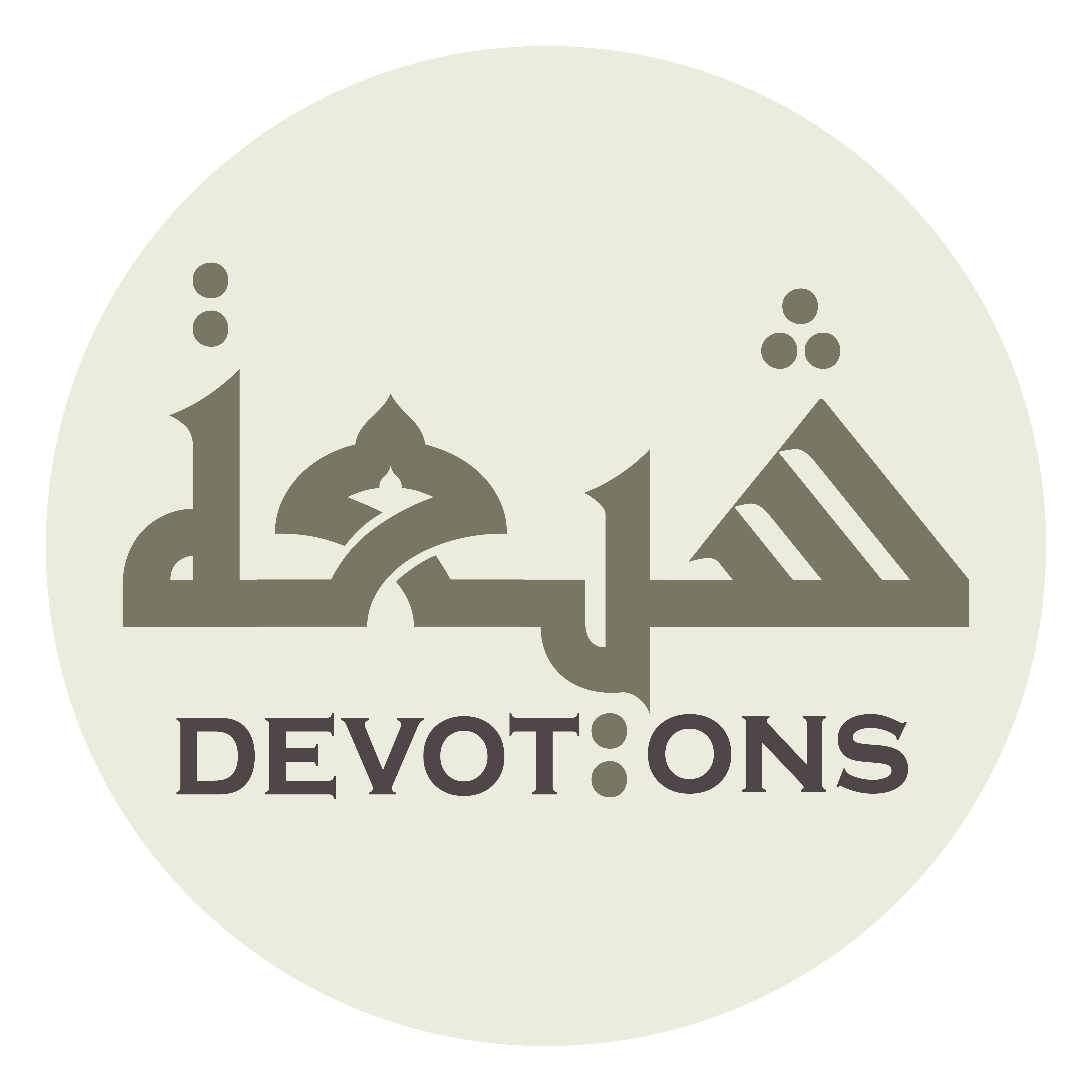 وَاجْعَلْ نَدَامَتِيْ عَلَى مَا وَقَعْتُ فِيهِ مِنَ الزَّلَّاتِ

waj`al nadāmatī `alā mā waqa`tu fīhi minaz zallāt

and make my remorse for the slips into which I have fallen
Dua 38 - Sahifat Sajjadiyyah
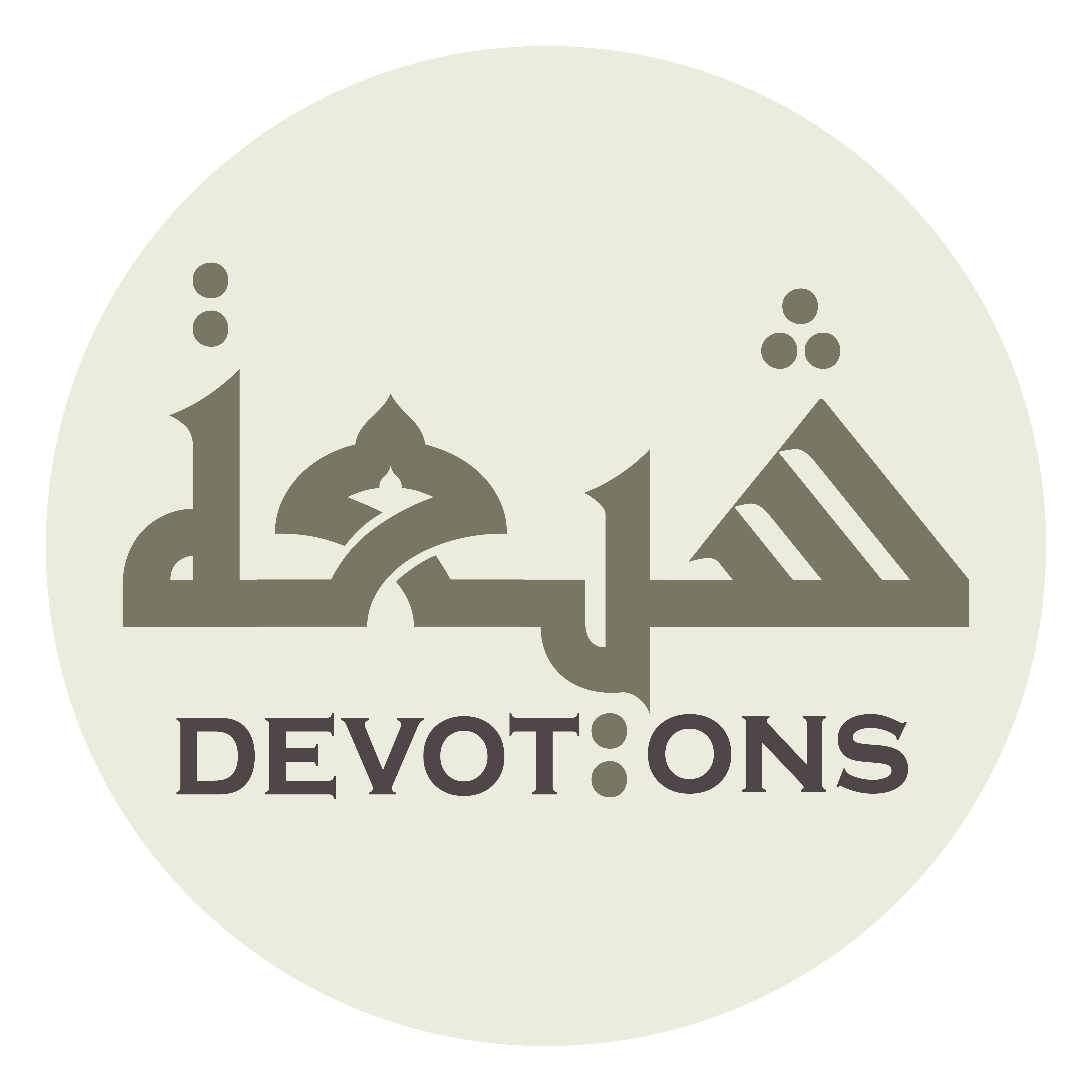 وَعَزْمِيْ عَلَى تَرْكِ مَا يَعْرِضُ لِيْ مِنَ السَّيِّئَاتِ

wa`azmī `alā tar-ki mā ya`riḍu lī minas sayyi-āt

and my determination to refrain from the evil deeds which present themselves to me
Dua 38 - Sahifat Sajjadiyyah
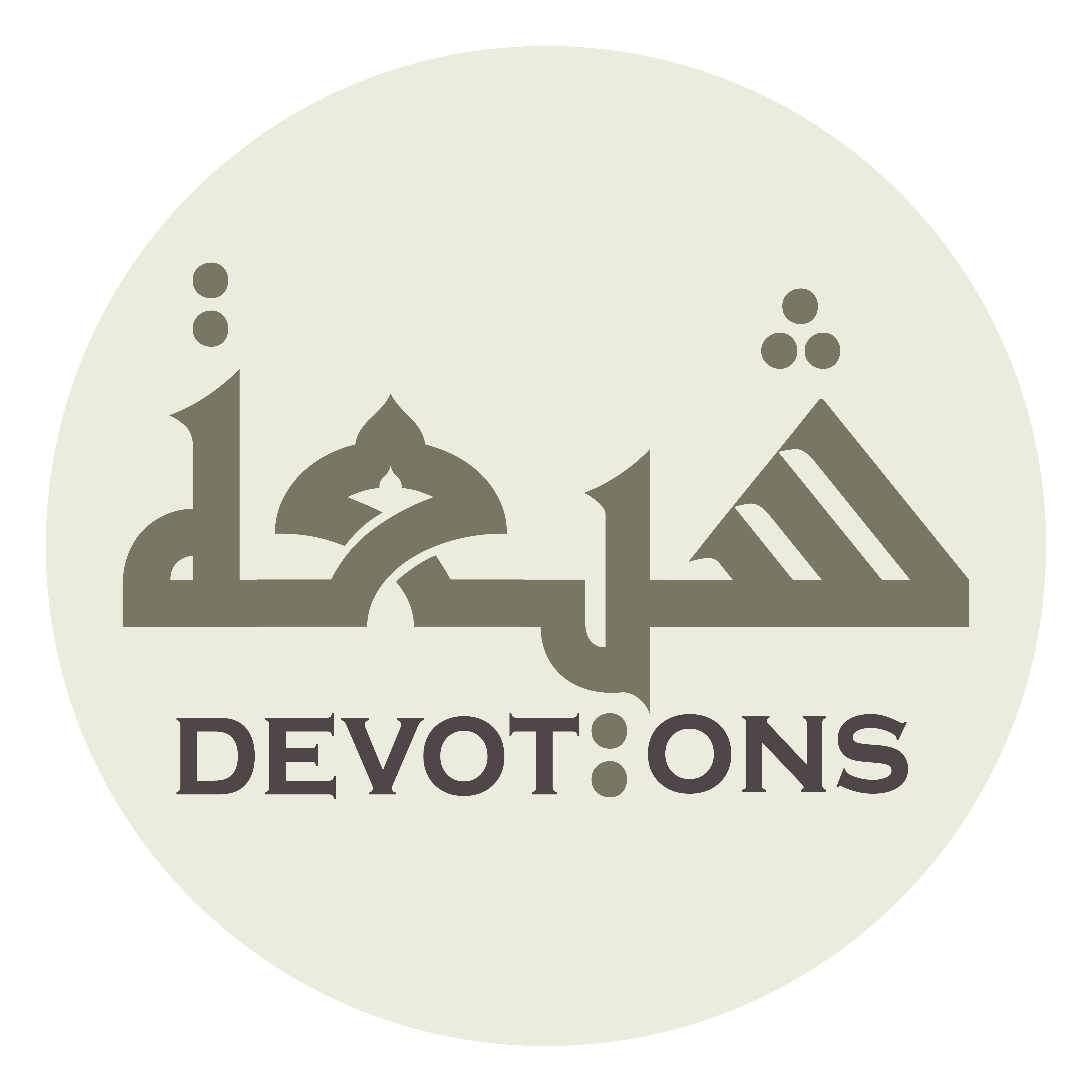 تَوْبَةً تُوجِبُ لِيْ مَحَبَّتَكَ

tawbatan tūjibu lī maḥabbatak

a repentance which will make Your love for me obligatory,
Dua 38 - Sahifat Sajjadiyyah
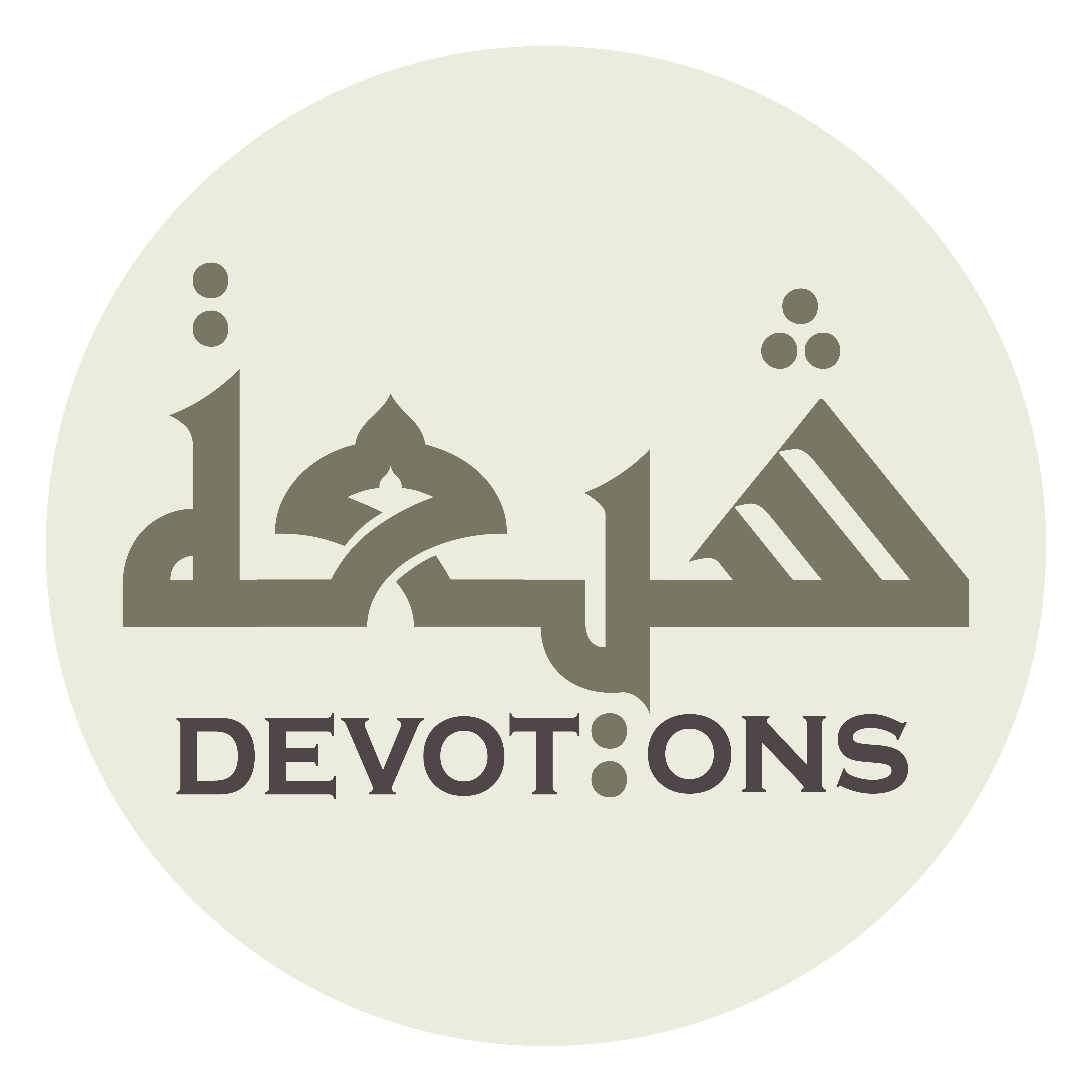 يَا مُحِبَّ التَّوَّابِينَ

yā muḥibbat tawwābīn

O lover of those who repent!
Dua 38 - Sahifat Sajjadiyyah